How does the eye see?
By Cooper B.
We all know:
An eye sees an image up side down.
But: the brain flips it right side up.
One way to say it is:
An eye may be able to reflect light. 
This means the reason you are blind your eyes can not reflect light.
One cool fact is:
Eyes watering is just tears.
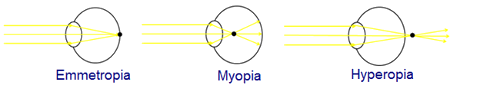 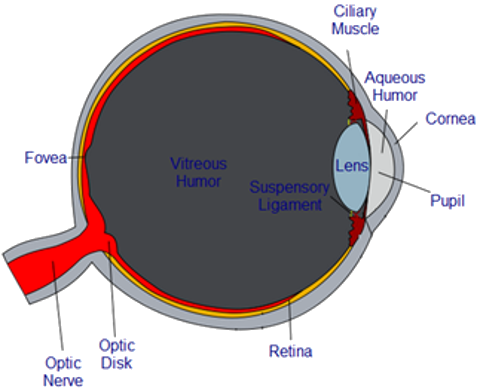 These are the parts of the eye.
These can help your eyes work and see. If something happens it could make you blind.
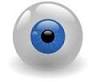 Cool stuff/By the way.
Eyes are really cool!!!!!! 
Staring contest 
Seeing decorations 
Looking at pretty stuff 
Without eyes you couldn’t do any of these!
Thanks!
Thank you for watching! hope you enjoyed it! Bye!